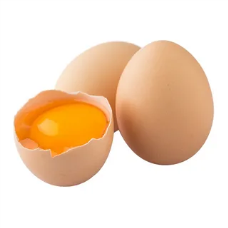 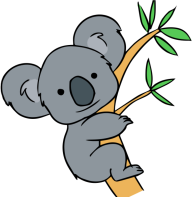 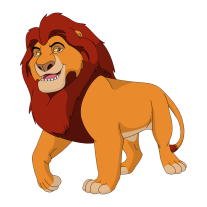 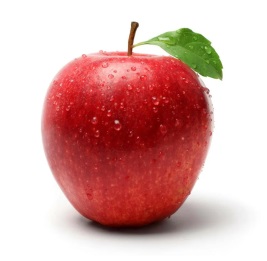 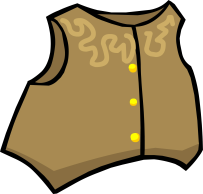 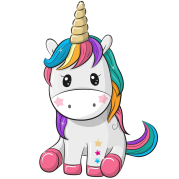 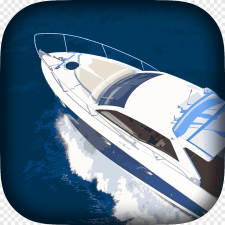 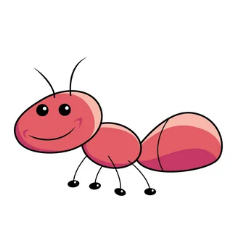 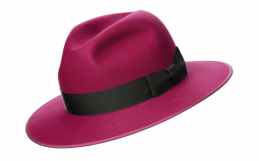 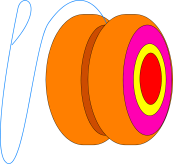 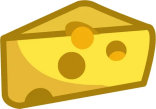 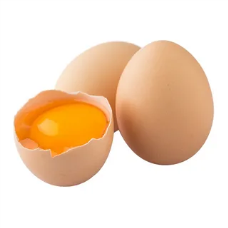 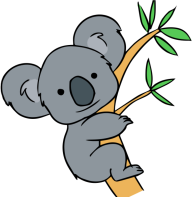 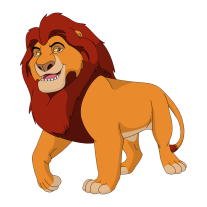 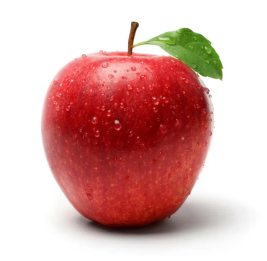 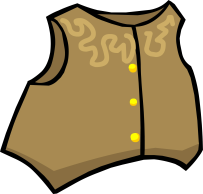 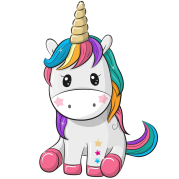 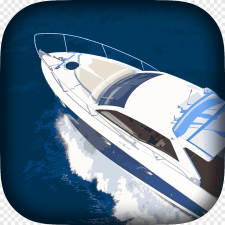 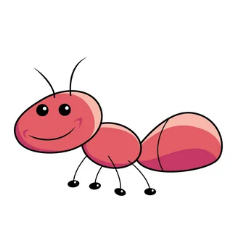 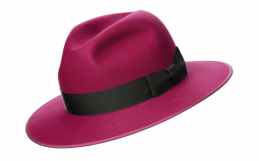 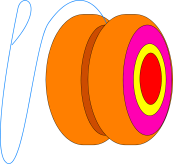 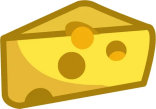 KLYUCHEVAYA
The topic of our lesson is …Today we will talk about …                                 We will…
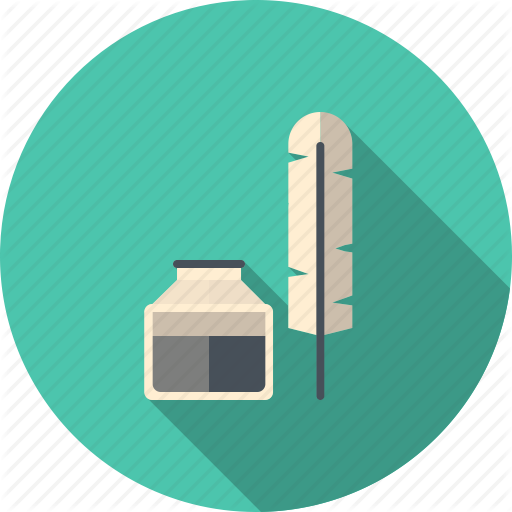 Read
Write
Watch a video
Have fun
Play a game
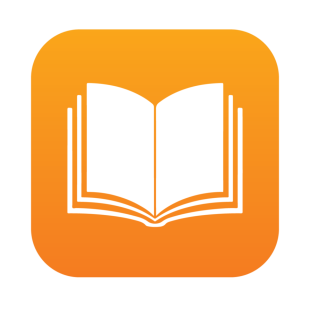 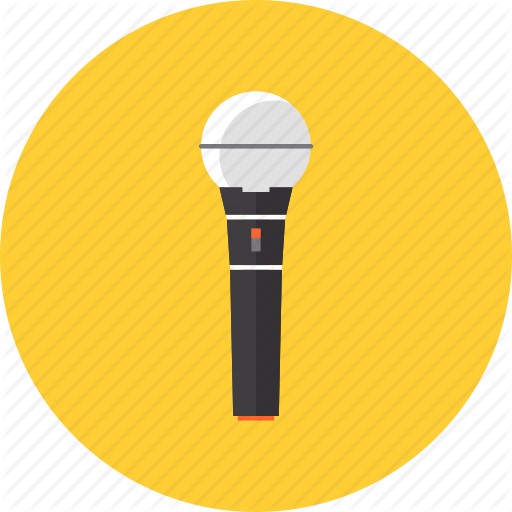 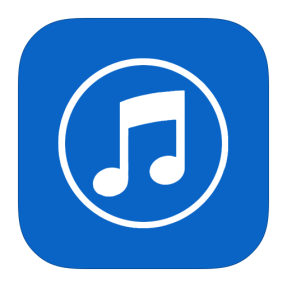 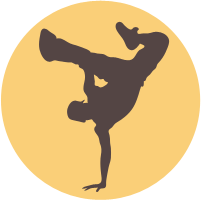 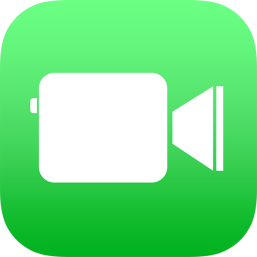 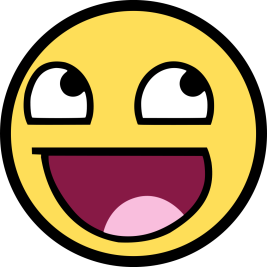 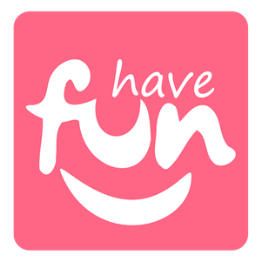 SPRING
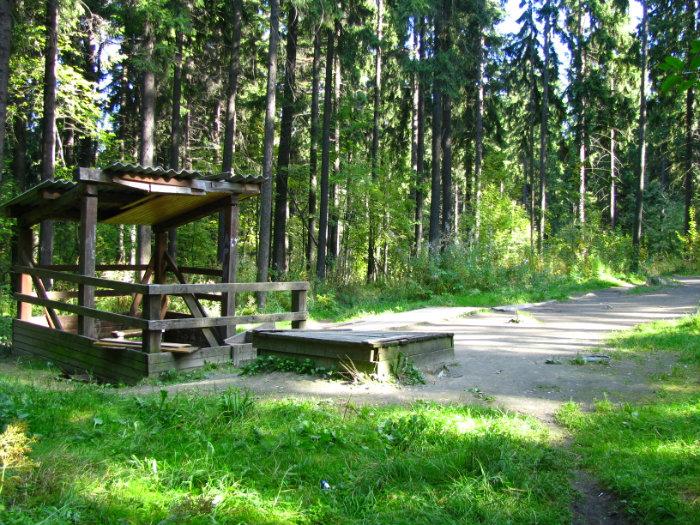 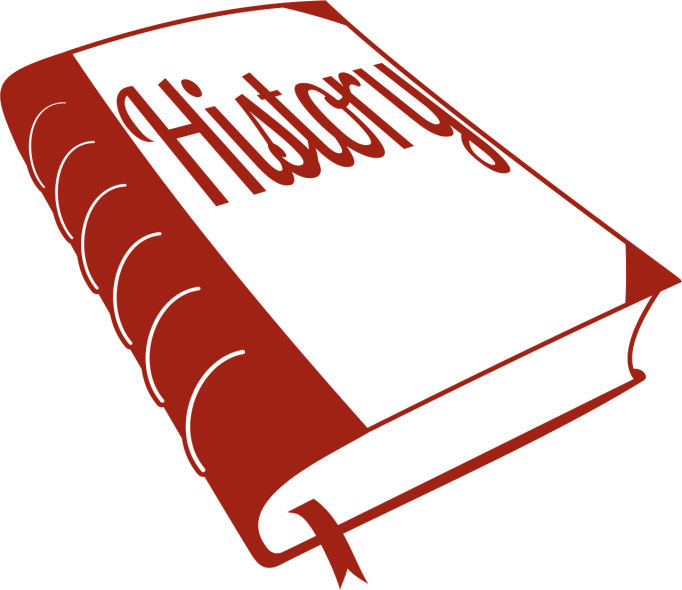 At the lesson …  

I’ve learnt new words/facts.
I’ve practiced phonetics/reading.
I’ve read the text about …

Now I can/know …The lesson was interesting/boring.I liked/didn’t like/enjoyed …
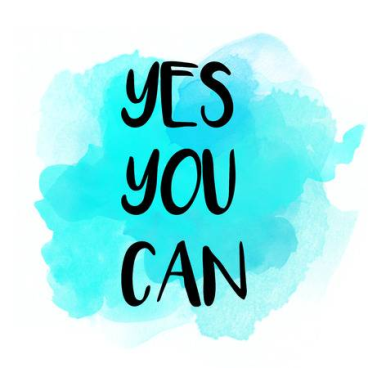 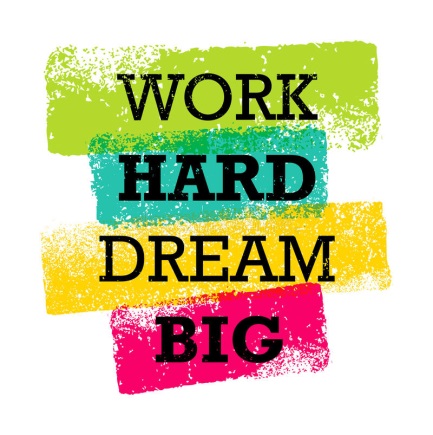